Древняя технологическая площадка 
в окрестностях 
города  Пласт
Р.К.Хайрятдинов – научный сотрудник Пластовского районного музея
Круговое углубление на известняковом плотике
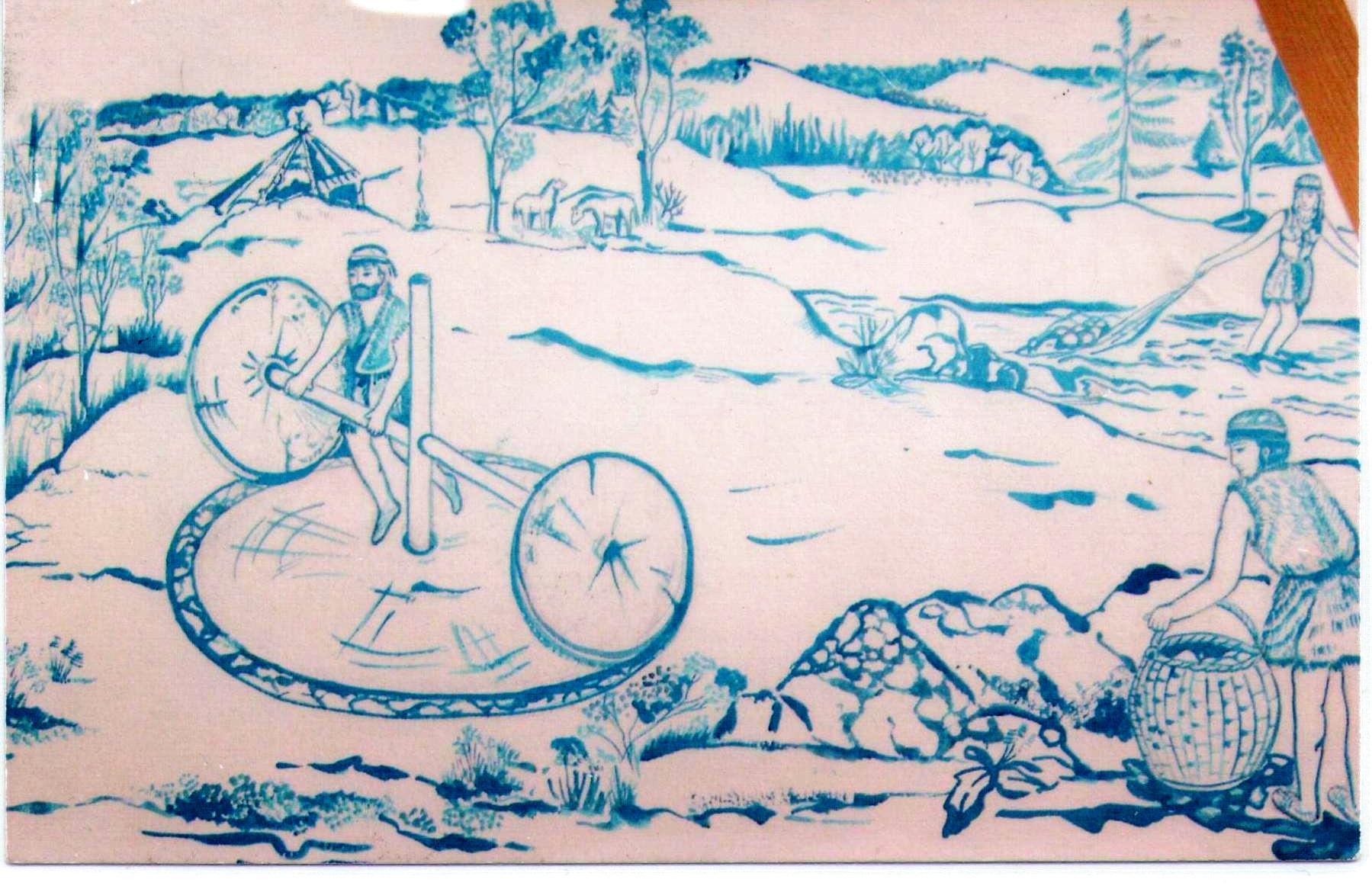 Предполагаемая реконструкция
Схема -чертеж